Lecture 20
Entropy Balance Equation
The Second Law of Thermodynamics
Entropy is a balanced quantity.  Therefore,
Entropy produced  within a system
Entropy transported into a system
Entropy transported out of a system
Entropy gained within a system
+
-
=
Total Entropy Form
Entropy Rate Form
Something to think about ... We have already seen that entropy production occurs due to irreversibility.  But, how is entropy transported across a system boundary?
2
The Second Law of Thermodynamics
First, consider a closed system.  For this system, we know that the Second Law is,
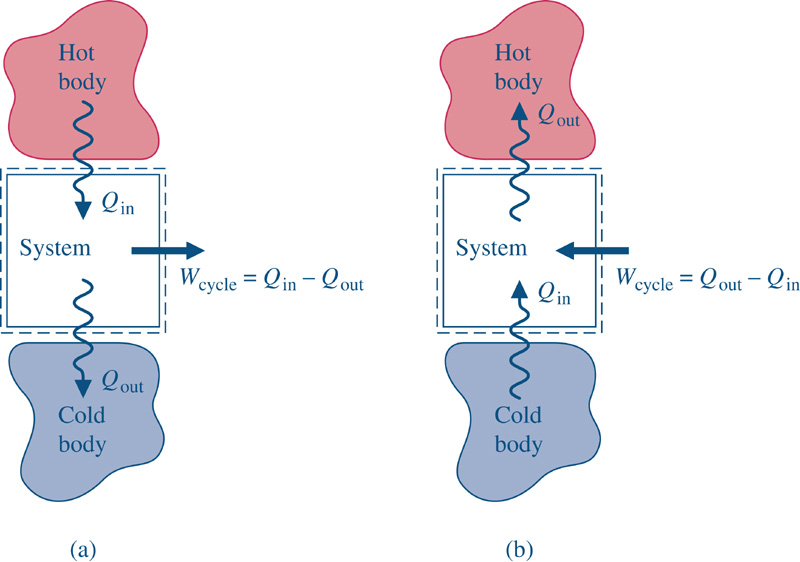 Recall that Clausius discovered entropy analyzing a Carnot cycle as a closed system.  His discovery was,
E
T in this expression is the boundary temperature where Q is being transferred.
3
The Second Law of Thermodynamics
For a reversible process, we know that the entropy production is zero. Therefore, for a reversible process, the Second Law says,
Now, consider Clausius’ discovery again,
For the closed system that we are analyzing, it is clear that heat and work cross the system boundary.  Therefore, we can say that,
4
The Second Law of Thermodynamics
We have just discovered that that the entropy is transported into the system by heat, but NOT by work!
For any closed system process, we can write,
This expression can now be integrated between any two states,
5
The Second Law of Thermodynamics
Analyzing each integral ...
Assumption:  The system boundary is isothermal.The summation sign accounts for all heat transfer.
The entropy change inside the system.
This is the integral of the entropy production in an irreversible process.  But ... how do we evaluate the integral???
6
The Second Law of Thermodynamics
Entropy production is caused by irreversibilities.  Consider two piston-cylinder assemblies.  They are identical in every way except that one of them operates reversibly and the other is irreversible.
Questions ...
Which system has zero entropy production?
Which system delivers more work?
Is work a property?
Is entropy production a property?
Didn’t the Kelvin-Planck Statement say what was on the left was impossible?
reversible
irreversible
7
The Second Law of Thermodynamics
Entropy IS a property (specific entropy is an intensive property)

Entropy Production IS NOT a property.  It is a path function, just like heat and work!
Now, we can integrate the entropy production term!
> 0 means that the process is irreversible
= 0 means the process is reversible
< 0 means the process is impossible
8
The Second Law of Thermodynamics
For a Closed System, the Second Law of Thermodynamics can be written as,
This can be written on a per unit mass basis by dividing both sides of the equation by the mass of the system,
9
The Second Law of Thermodynamics
Incorporating the net entropy transport into the system due to the mass flows gives the complete form of the Second Law of Thermodynamics!
Notice that if the system is closed,
Rate Form
Total Form
10
The Laws of the Universe
Conservation of Mass – The Continuity Equation
Conservation of Energy – The First Law of Thermodynamics
The Entropy Balance – The Second Law of Thermodynamics
11
Special Application – Closed Systems
Consider a closed system that is reversible and adiabatic.  The second law for such a system is,
We have just learned that a reversible and adiabatic process for a closed system is isentropic!

Notice:  Reversible does not mean isentropic
             Adiabatic does not mean isentropic
             Reversible and adiabatic means isentropic!
12
Special Application – Open Systems
Consider an open system that is operating in steady state and is reversible and adiabatic with one flow in and one flow out.  The second law for such a system is,
We have just showed that a reversible and adiabatic are the conditions for isentropic for either open or closed systems.
13
Ideal Gases w/constant cp
We previously derived the following expressions for an ideal gas from the Gibbs Equations,
If the gas is undergoing a process where the heat capacity can be assumed to be constant,
Consider a case where the process is also isentropic.  Then,
14
Ideal Gases w/constant cp
Algebra time ...
Rearrange the exponent,
15
Ideal Gases w/constant  cp
Substitution gives,
Using the other Gibbs equation for an isentropic process
Therefore, for an ideal gas with constant heat capacity undergoing an isentropic process,
16
Ideal Gases w/constant  cp
But wait ... there’s more!!
Rearranging ...
Does this look familiar?
17
Polytropic Process Relations
Any fluid model (P-v relationship)
Ideal Gas Model (P-v-T relationship)
Ideal Gas Model – Isentropicprocess, constant heat capacity
Important Polytropic Exponents
18